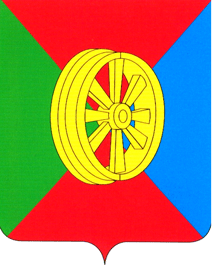 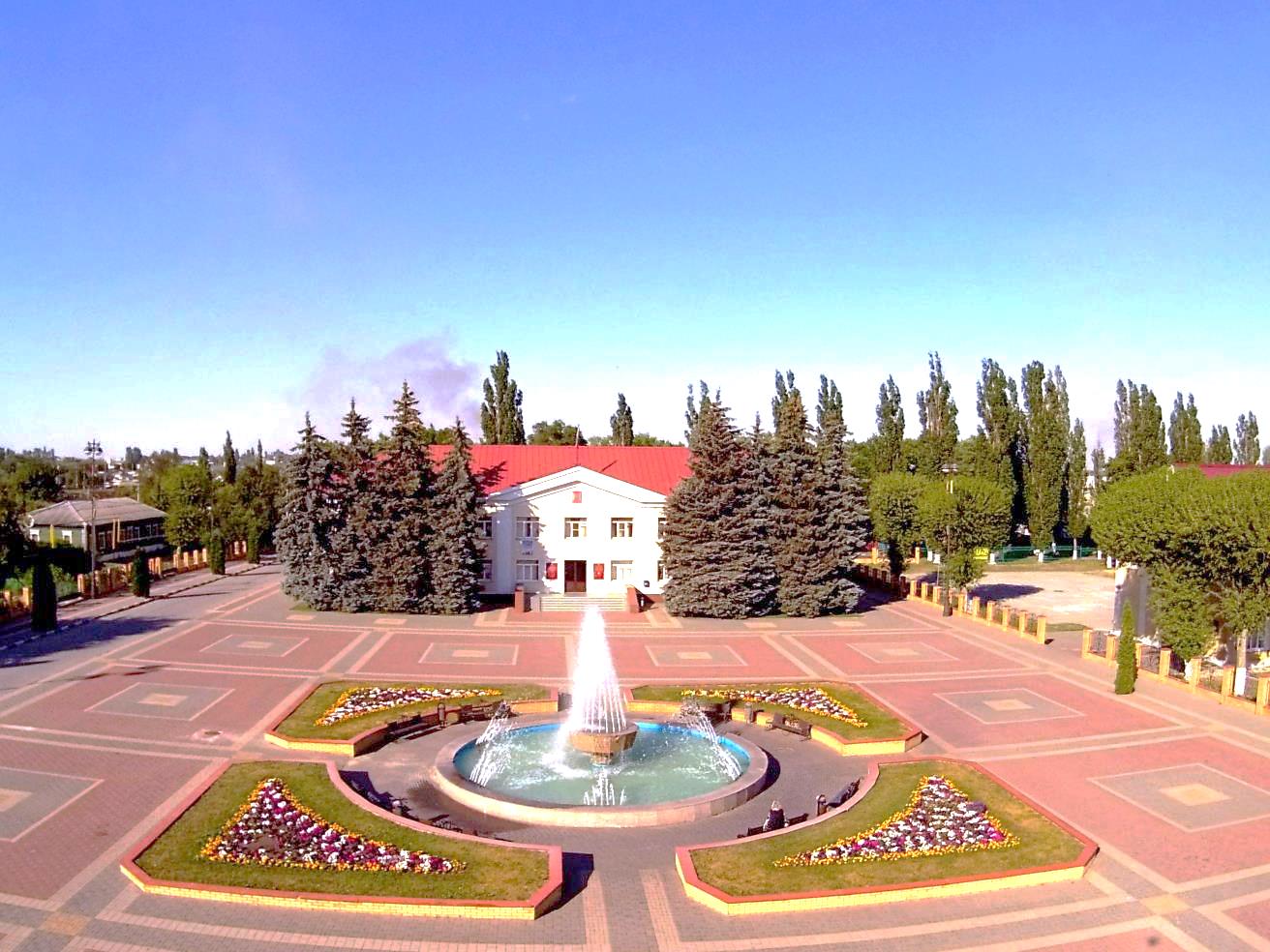 Грязинский муниципальный район


Регистрация
юридического лица
КАК ЗАРЕГИСТРИРОВАТЬ ООО
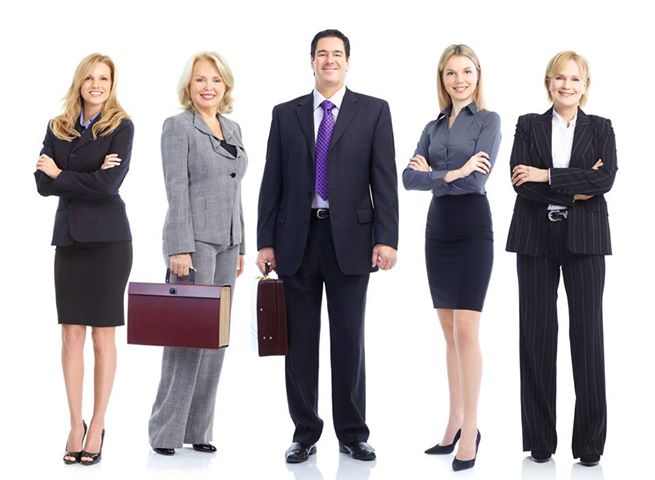 ОСНОВНЫЕ ПЛЮСЫ ООО
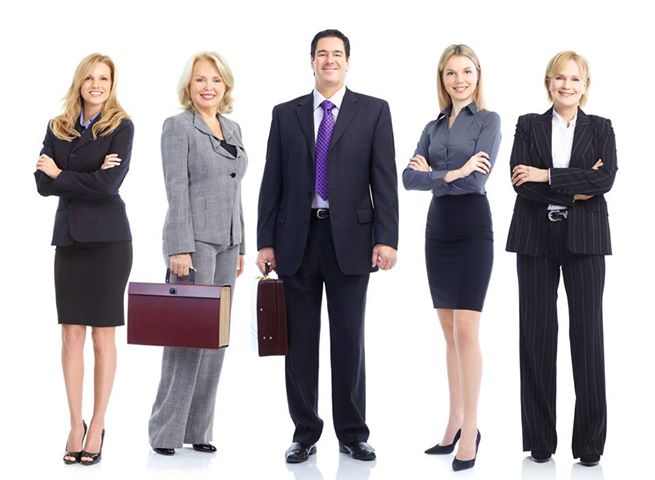 РЕКВИЗИТЫ
для перечисления государственной пошлины
за регистрацию юридического лица
ПОЛУЧАТЕЛЬ: 
УФК России по Липецкой области (Межрайонная ИФНС России №6 по Липецкой области)

ИНН       4826085887 
КПП       482601001 
ОКТМО 42701000
Р/сч №    40101810200000010006
                Отделение Липецк 
БИК        044206001 
КБК        18210807010011000110  

оплачивается:
Госпошлина за регистрацию юридического лица – 4000 руб.
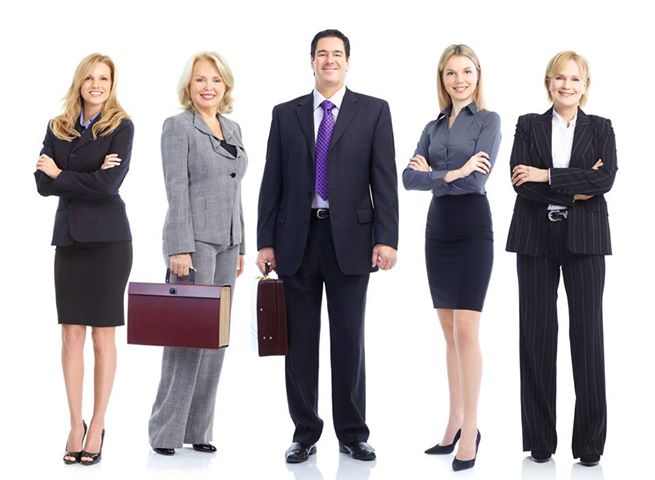